Jméno autora: Mgr. Ladislav KažimírDatum vytvoření: 20.05.2013
Číslo DUMu: VY_32_INOVACE_12_Ch_OCH
Ročník: II.
Vzdělávací oblast: Přírodovědné vzdělávání
Vzdělávací obor: Chemie
Tematický okruh: Organická chemie
Téma: Fenoly
Metodický list/anotace:
Prezentace je určena pro téma Fenoly v rozsahu SŠ.Zopakování základních fyzikálních a chemických vlastností, reakcí a výskytu. Seznámení studentů se systematickým názvoslovím  i triviálním, lze doplnit o další příklady . Typičtí zástupci, jejich vlastnosti, průmyslová výroba a využití.
Hydroxyderiváty
FENOLY
Obr.1
FENOLY, PŘÍPRAVA  A VÝROBA
VÝSKYT FENOLŮ
NÁZVOSLOVÍ FENOLŮ
FYZIKÁLNÍ VLASTNOSTI
CHEMICKÉ VLASTNOSTI
FENOL
KRESOLY
THYMOL
BENZENDIOLY
BENZENTRIOLY
PYROKATECHOL
PYROGALLOL
RESORCINOL
FLOROGLUCINOL
HYDROCHINON
HYDROXYHYDROCHINON
[Speaker Notes: Poklepem na příslušnou položku přejde prezentace na příslušnou stránku. Poklepem na šipku, vpravo nahoře, se vrací na str. – přehled]
Hydroxyderiváty
Fenoly
Fenoly jsou aromatické hydroxylové deriváty uhlovodíků - hydroxylová funkční skupina (–OH) vázána přímo na benzenový kruh (aromatické jádro).
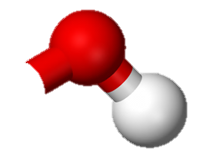 charakteristická skupina
–OH
dělíme dle počtu –OH na jednosytné, dvojsytné, trojsytné
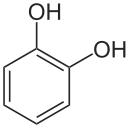 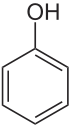 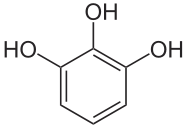 Fenoly
Příprava a výroba fenolů
frakční destilací dehtů
hydrolýza fenolických esterů nebo etherů
tavením hydroxidů se solí arylsulfonové kyseliny
C6H5SO3Na + NaOH → C6H5OH + Na2SO3
redukce chinonů
hydrolýza diazoniových solí
náhrada aromatického aminu hydroxylovou skupinou pomocí vody
Fenoly - přirozený výskyt látek fenolické struktury
kyselina salicylová - vrbová kůra, nezralé ovoce, zelenina
kapsaicin - pálivá sloučenina obsažená v chilli papričkách
eugenol - hlavní složka esenciálního oleje hřebíčku
kyselina gallová - obsažená v hálkách - na rostlinách působením látek - hmyz, houba, bakterie, roztoč
estradiol - estrogen (hormon)
Obr.2
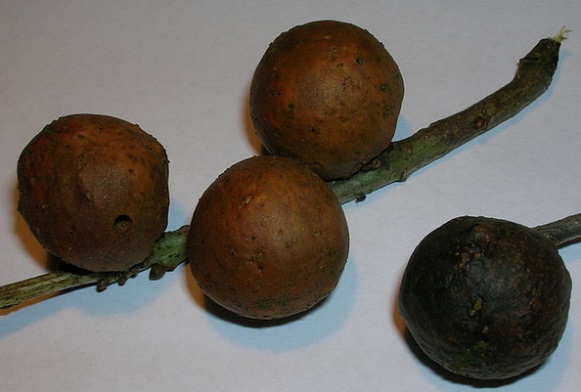 tyrosin - aminokyselina
malinový keton - silná malinová vůně
duběnky
serotonin / dopamin / adrenalin / noradrenalin - přirozené neurotransmitery
guajakol - kouřová vůně -  v pražené kávě, whisky a kouři
thymol - mateřídouška, tymián, dobromysl (oregano)
Názvosloví fenolů
složením názvu základního uhlovodíku s příponou –ol
systematické pojmenovávání se prakticky nepoužívá
u fenolů se nejčastěji využívají triviální anebo polotriviální názvy
Charakteristická skupina –OH má při číslování uhlovodíkového řetězce přednost před alkylem, násobnou vazbou, halogenem, nitroskupinou a aminoskupinou.
Vyšší prioritu však mají karboxylové a sulfonové kyseliny.
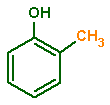 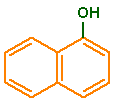 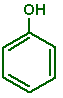 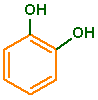 2-methylfenol
benzen-1,2-diol
fenol
naft-1-ol
o-kresol
pyrokatechol
Fyzikální vlastnosti
za standardních podmínek vyskytují výhradně v pevném či kapalném skupenství
mají svůj charakteristický zápach
jsou bezbarvé, avšak účinkem světla či atmosférického kyslíku se zbarvují, a to do červenohnědých odstínů
většinou omezeně rozpustné ve vodě
dobře se rozpouští v ethanolu či etheru
Nejjednodušší fenoly většinou patří mezi jedovaté látky, přičemž mnohé z nich mají antiseptické účinky.
polyfenolické látky patří k důležitým antioxidantům v organismu
teploty tání a varu fenolů jsou vyšší - zapříčiněno existencí vodíkového můstku
Chemické vlastnosti
Substituent –OH na aromatickém jádře vytváří kladný mezomerní efekt M+
kyslík poskytuje své valenční elektrony do aromatického jádra, čímž v něm zvyšuje elektronovou hustotu
proto dochází ke snadnějšímu odštěpení protonu H+
Fenoly tedy řadíme, stejně jako alkoholy, mezi slabé kyseliny (silnější než alkoholy).
Reakcí fenolů se silnými zásadami vznikají fenoláty.
C6H5OH + NaOH → H2O + C6H5ONa
Chemické vlastnosti
reakce u fenolů lze realizovat i na samotném aromatickém jádře
reakce probíhají jako substituce elektrofilní SE
kladný mezomerní efekt usměrňuje navázání částic do polohy 2 a 4
substituce probíhají v přítomnosti Lewisovy kyseliny
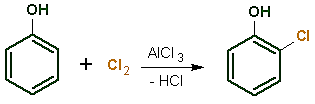 C6H5OH
Fenol
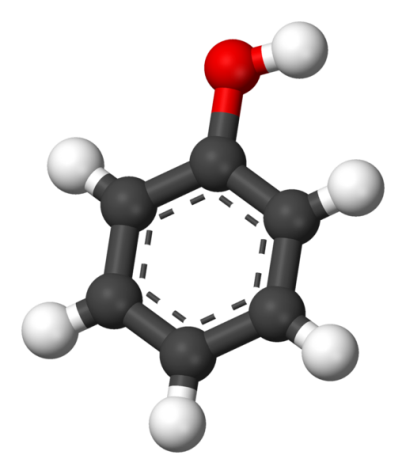 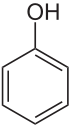 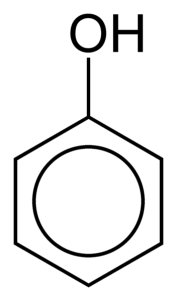 kyselina karbolová
hydroxybenzen
bílá krystalická pevná látka
sladkého dehtového zápachu, jedovatý
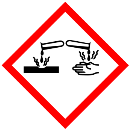 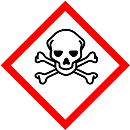 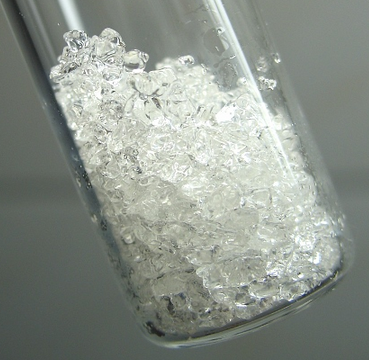 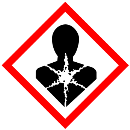 leptavé účinky na všechny tkáně v těle
Obr.5
Obr.3
Obr.4
smrtelná dávka se pohybuje od 1 do 12 g
při požití fenol vyvolává pálivou bolest
Obr.6
V ústech, jícnu a žaludku se objevuje bílá nekróza, fenol způsobuje zvracení a krvavý průjem.
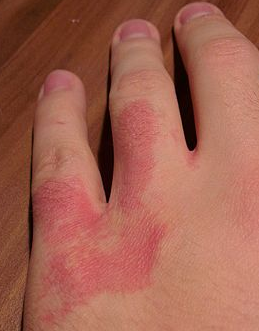 kontakt s kůží - pálení, které je ale následně vystřídáno necitlivostí a zběláním kůže
Obr.7
Bolesti hlavy, závratě, hypotenze, komorová arytmie, mělký dech pobledlost až cyanóza. V počátku křeče, brzy ale nastupuje útlum až bezvědomí.
C6H5OH
Fenol
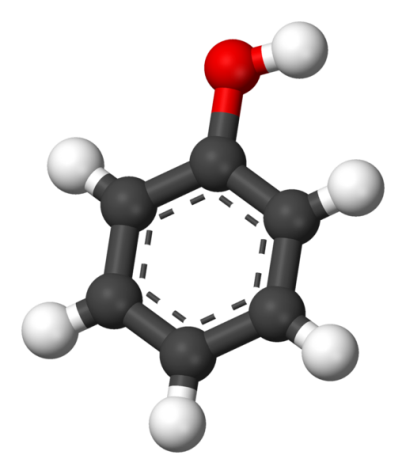 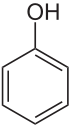 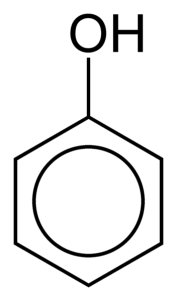 kyselina karbolová
hydroxybenzen
omezeně se rozpouští ve vodě (8,3 g/100 cm3)
     2% roztok se nazývá  „karbolová voda“
voda je omezeně rozpustná ve fenolu (28 g/100 cm3)
oddělují se fáze roztoku vody ve fenolu (těžší) a roztoku fenolu ve vodě (lehčí)
Při teplotách nad 68,8 °C je fenol s vodou mísitelný v každém poměru.
Fenoly jsou v přírodě běžné. V  listech rostlin jako ochrana před okusováním býložravci - západní jedovatý dub.
Výroba
částečnou oxidací benzenu nebo redukcí kyseliny benzoové
C6H5OH
Fenol
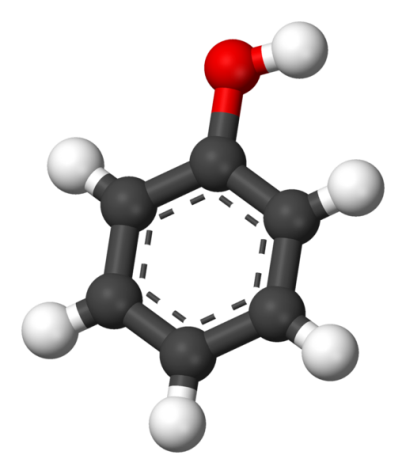 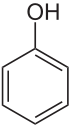 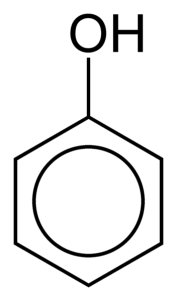 kyselina karbolová
hydroxybenzen
Použití
výroba plastů
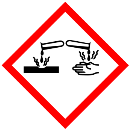 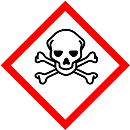 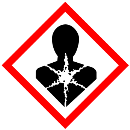 kondenzací s acetonem dává bisfenol-A
Obr.5
Obr.3
Obr.4
polykarbonáty a epoxidové pryskyřice
Částečná hydrogenace fenolu dává cyklohexanon - předchůdce nylonu.
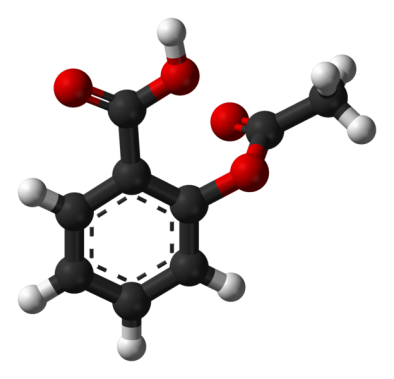 Kondenzace fenolu s formaldehydem - fenolové pryskyřice - bakelit.
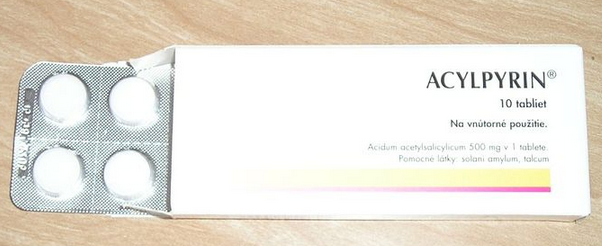 výroba léčiv
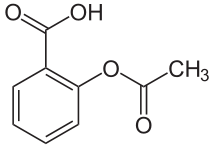 Obr.8
kyselina acetylsalicylová – aspirin (acylpyrin)
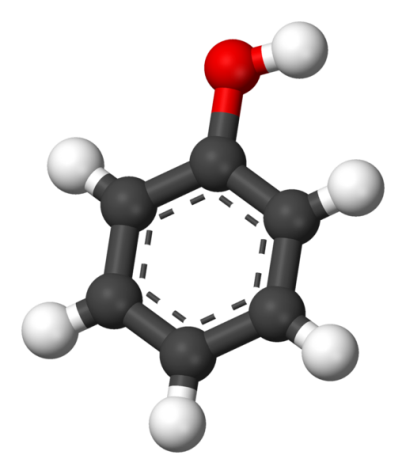 C6H5OH
Fenol
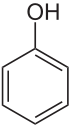 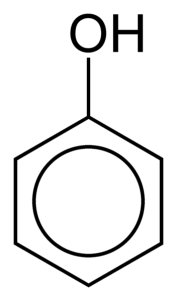 kyselina karbolová
hydroxybenzen
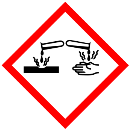 Použití
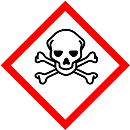 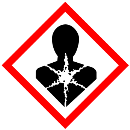 Obr.5
Obr.3
Obr.4
výroba léčiv
orální anestetikum/analgetikum jako je chloraspetic nebo jiné značky používané k léčbě hltanu
antiseptikum, zejména karbolové mýdlo
součást průmyslových nátěrů používaných v leteckém průmyslu
nátěry pro odstranění epoxidových, polyuretanových a jiných chemicky odolných povlaků
C6H5OH
Fenol
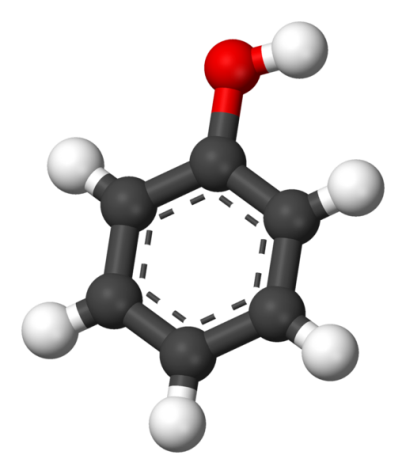 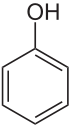 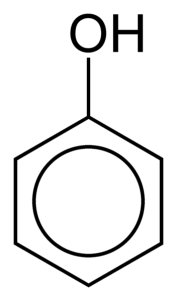 kyselina karbolová
hydroxybenzen
Použití
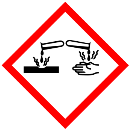 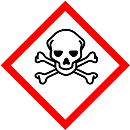 kosmetika
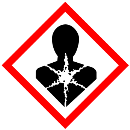 Obr.5
Obr.3
Obr.4
opalovací přípravky
barvy na vlasy
přípravky pro bělení kůže
sloučeniny obsahující fenolické báze lze použít k ochraně vlasů a kůže proti ultrafialovému záření
kosmetická chirurgie
exfoliant - k odstranění vrstev mrtvé kůže
léčba zarostlých nehtů - zabránění opětovnému zárůstu
CH3C6H4OH
Kresoly
hydroxytolueny
methylfenoly
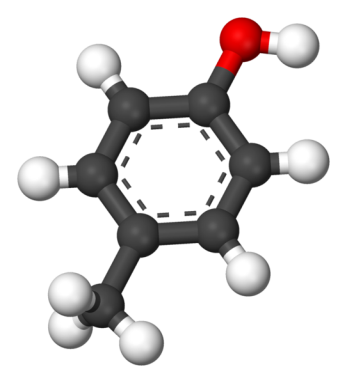 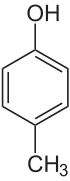 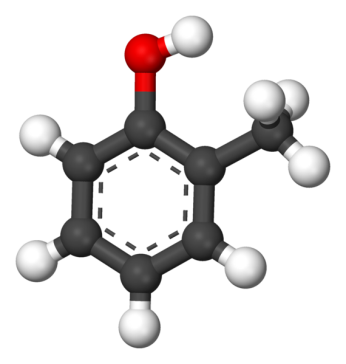 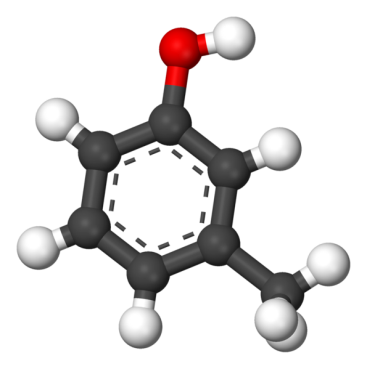 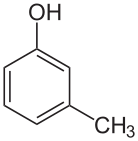 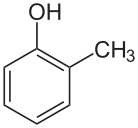 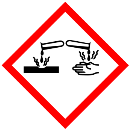 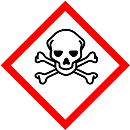 Obr.5
Obr.3
p - kresol
o - kresol
m - kresol
ortho - kresol
meta - kresol
para - kresol
4-methylfenol
2-methylfenol
3-methylfenol
4-hydroxy-
1-methylbenzen
2-hydroxy-
1-methylbenzen
3-hydroxy-
1-methylbenzen
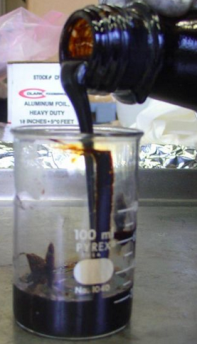 Všechny tři jsou obsaženy v černouhelném dehtu.
Obr.11
CH3C6H4OH
Kresoly
hydroxytolueny
methylfenoly
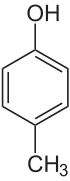 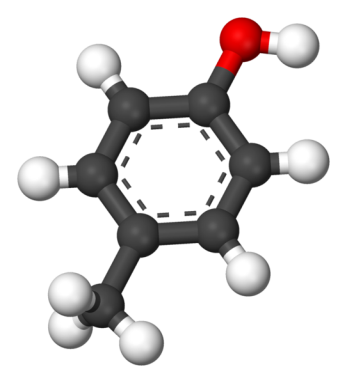 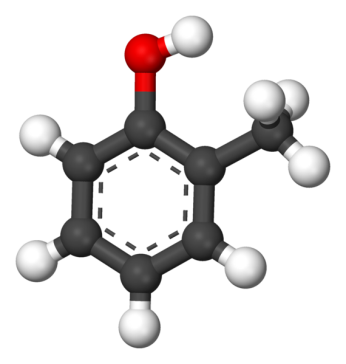 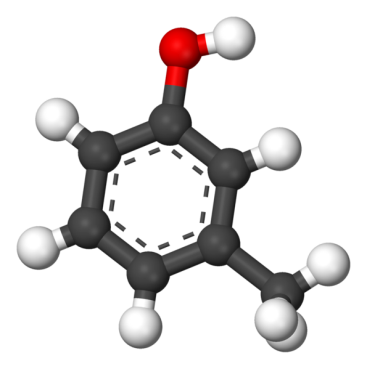 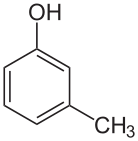 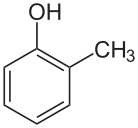 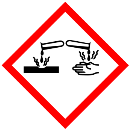 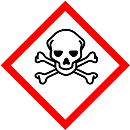 Obr.5
Obr.3
o – kresol, pevná l.
p – kresol, pevná l.
m – kresol, kapalina
jsou velmi citlivé na světlo a vzduch, hořlavé
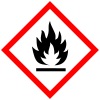 při teplotách nad 80°C se vzduchem výbušné směsi
Obr.9
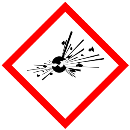 špatně rozpustné ve vodě
Obr.10
mají dehtovitý zápach
pomalu oxidují a nečistoty často dávají kresoly žlutavě až hnědavě červený nádech
CH3C6H4OH
Kresoly
hydroxytolueny
methylfenoly
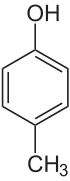 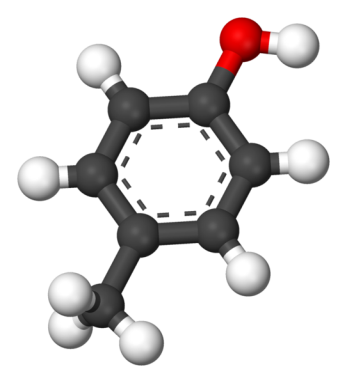 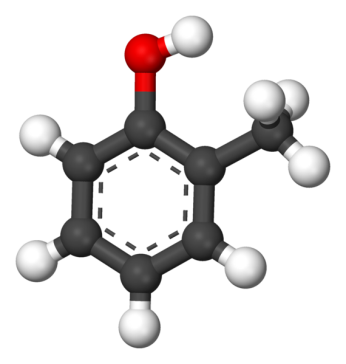 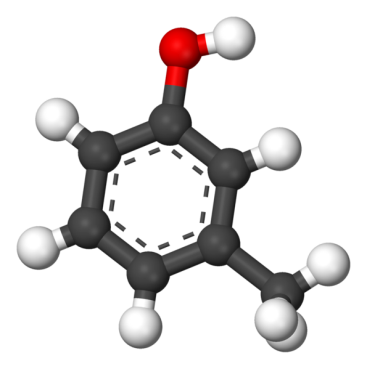 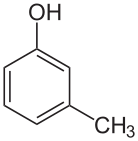 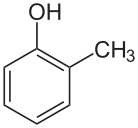 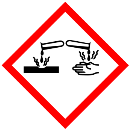 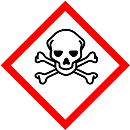 Obr.5
Obr.3
m – kresol
o – kresol
p – kresol
Příznaky chronické otravy jsou bolest hlavy , kašel, nevolnost, ztráta chuti k jídlu a malátnost a nespavost.
Akutní otrava s poškozením ledvin a poruchy centrálního nervového systému, křeče, bezvědomí a respirační paralýza.
příznaky otravy u lidí cca 3 g
    od přibližně 10 g je možnost smrtelného šoku
CH3C6H4OH
Kresoly
hydroxytolueny
methylfenoly
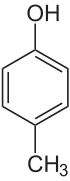 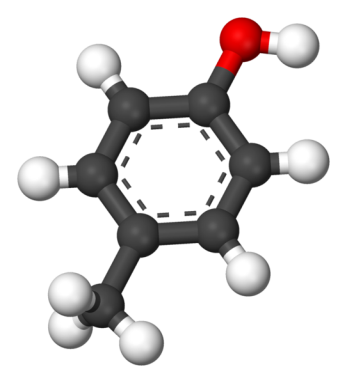 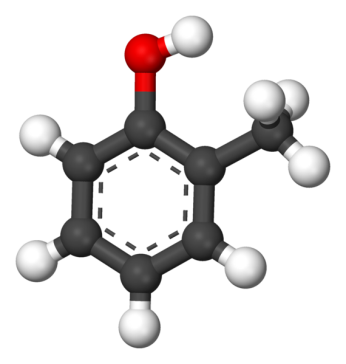 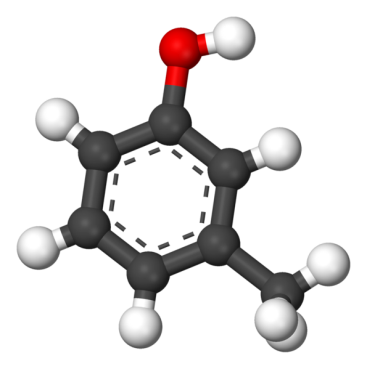 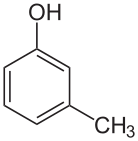 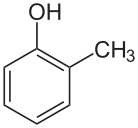 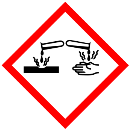 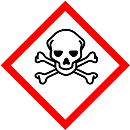 Obr.5
Obr.3
m – kresol
o – kresol
p – kresol
Použití
působí jako baktericidní, insekticidy a fungicidy
často součástí dezinfekčních prostředků, jako Lyzol, Dettol nebo Bacillol
Obr.12
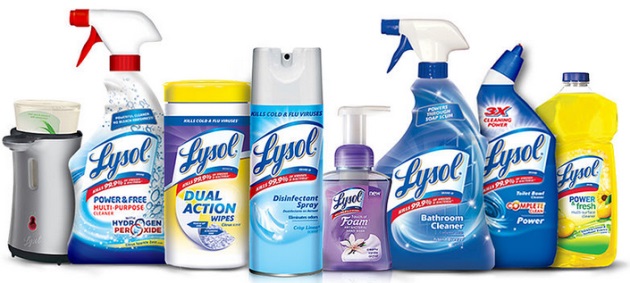 prekurzory sloučenin a materiálů, včetně plastů, pesticidů, léčiv a barviv
jejich směs nazývaná trikresol, která se používá při impregnaci dřeva  a jako antiseptikum
Kresoly
C6H3(OH)(CH(CH3)2)(CH3)
Thymol
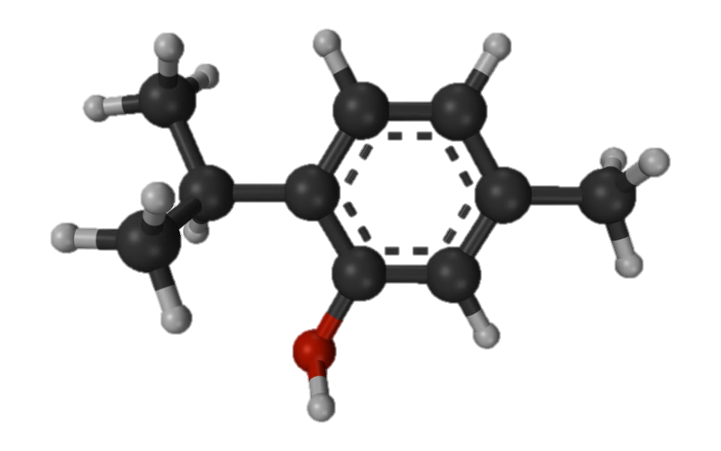 2-isopropyl-5-methylfenol
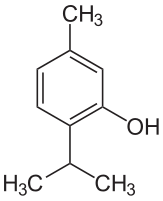 bílá krystalická látka příjemné vůně
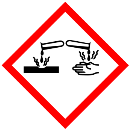 silně antiseptické vlastnosti
     už ve zředění 1:3 000
Obr.5
antiseptikum s 25× vyšší účinností než fenol - neleptá
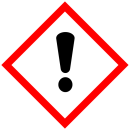 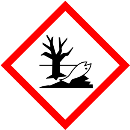 Obr.13
Obr.14
výskyt - Mateřídouška, Tymián, Dobromysl (Oregano)
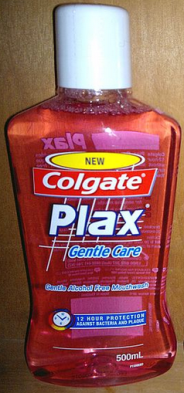 Obr.15
Použití
primární aktivní složkou ústních vod
alkoholové roztoky a zásypy - léčba kožních mykóz
likvidaci parazita způsobujícího varoázu u včelích kolonií
před novým svázání knih poškozených plísní (ničí spory)
C6H4(OH)2
Benzedioly
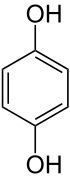 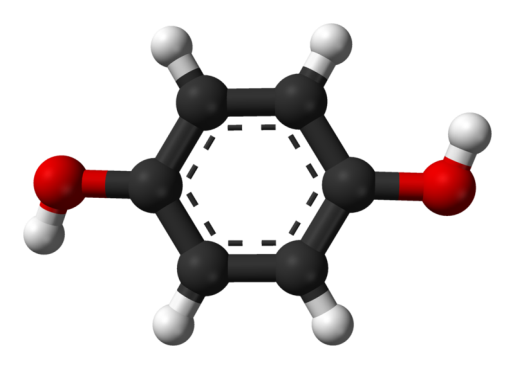 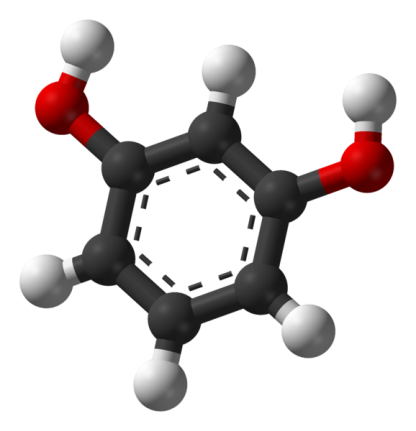 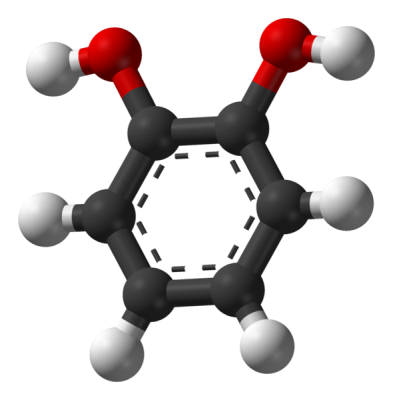 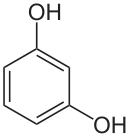 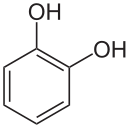 Hydrochinon
Pyrokatechol
Resorcinol
benzen-1,3-diol
benzen-1,2-diol
benzen-1,4-diol
1,4-dihydroxybenzen
1,2-dihydroxybenzen
1,3-dihydroxybenzen
C6H4(OH)2
Benzedioly
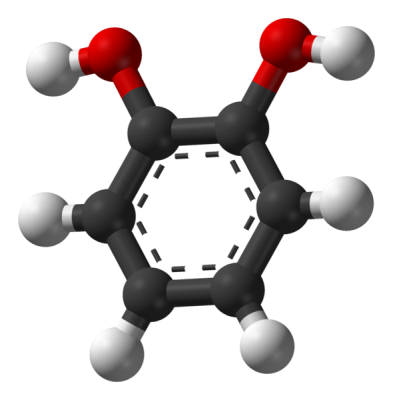 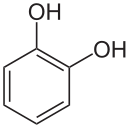 benzen-1,2-diol
Pyrokatechol
1,2-dihydroxybenzen
bezbarvé jehlicovité krystaly, snadno sublimují
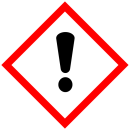 dobře rozpustné ve vodě
Obr.13
Na vzduchu a při vystavení světlu se stává nestabilní a oxiduje na 1,2-benzochinon (autooxidace).
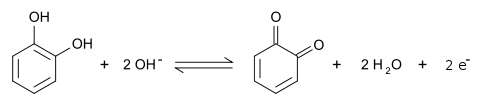 Benzochinon má antimikrobiální účinky, což zpomaluje kažení poškozeného ovoce a jiných rostlinných částí.
C6H4(OH)2
Benzedioly
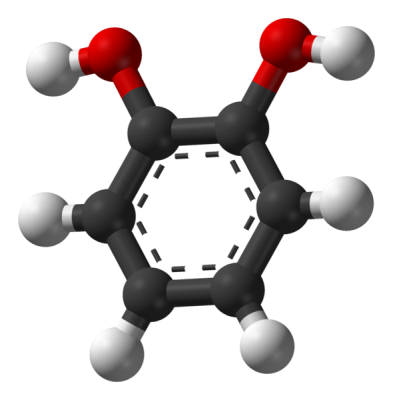 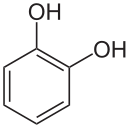 benzen-1,2-diol
Pyrokatechol
1,2-dihydroxybenzen
Malé množství pyrokatecholu se vyskytují přirozeně v ovoci a zelenině (spolu s enzymem polyfenolů oxidázy a O2 - enzymatické hnědnutí).
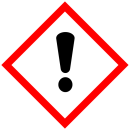 Použití
Obr.13
piperonal
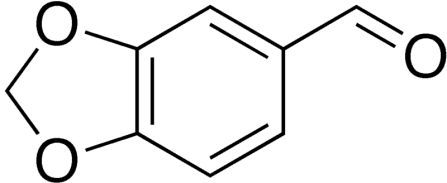 černo - bílé fotografické vývojky
výrobu barviv , parfémů a léků
guajakol
vanilin
Piperonal - květinová vůně podobná vanilinu i třešni
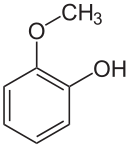 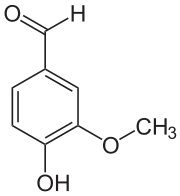 Vanilin – vyrábí se z guajakolu (vyrábí se methylací pyrokatecholu)
C6H4(OH)2
Benzedioly
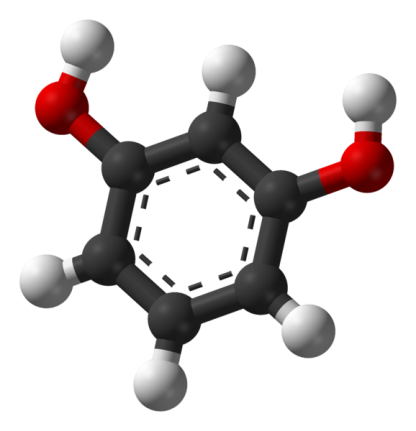 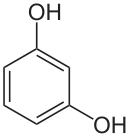 benzen-1,3-diol
Resorcinol
1,3-dihydroxybenzen
bezbarvé jehlicovité krystaly
dobře rozpustné ve vodě, alkoholu a éteru
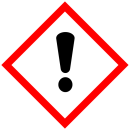 vyrábí se z celé řady pryskyřic
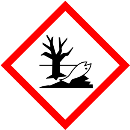 Obr.13
Obr.14
Použití
zevně, jako antiseptický a dezinfekční prostředek - 5 až 10% v mastech při léčbě chronických kožních onemocnění jako je lupénka a ekzémy
výroba barviv (fluoreskujících) a plastů
výroba lepidel pro velké dřevěné konstrukce
C6H4(OH)2
Benzedioly
benzen-1,4-diol
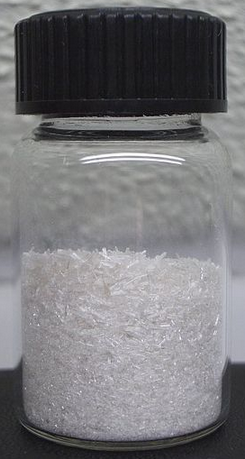 Hydrochinon
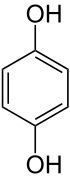 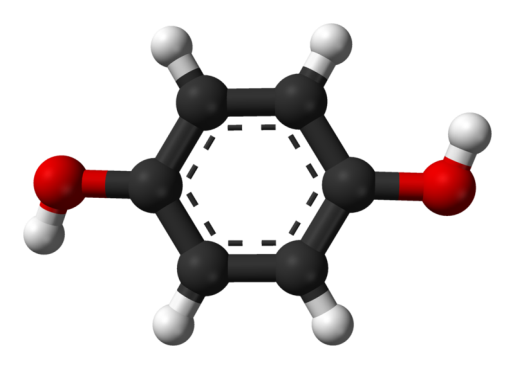 1,4-dihydroxybenzen
bezbarvé jehlicovité krystaly
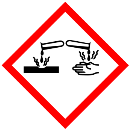 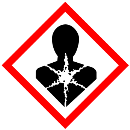 Obr.5
Obr.18
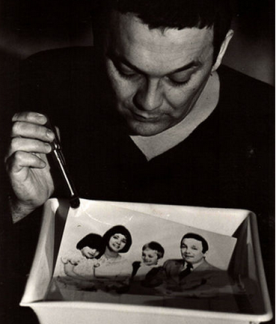 rozpustné ve vodě
Obr.4
Obr.16
obranné žlázy brouků prskavců, společně s peroxidem vodíku ( ze zásobníku do tlustostěnné reakční komory - enzymy rychle rozkládají peroxid vodíku a katalyzují oxidaci hydrochinonu na chinon - teplo z reakce vypaří zhruba pětinu, čímž obsah vystříkne z břicha brouka a vytvoří horký aerosolový oblak.
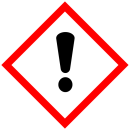 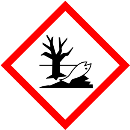 Obr.13
Obr.14
Použití
hlavní složka fotografických vývojek
součást herbicidů, antioxidantů kůže a barviv
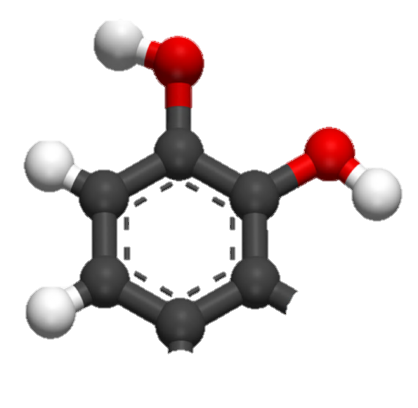 C6H3(OH)3
Benzetrioly
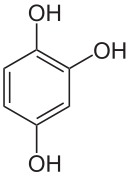 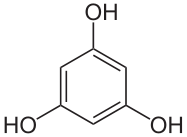 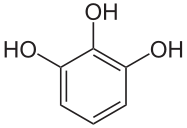 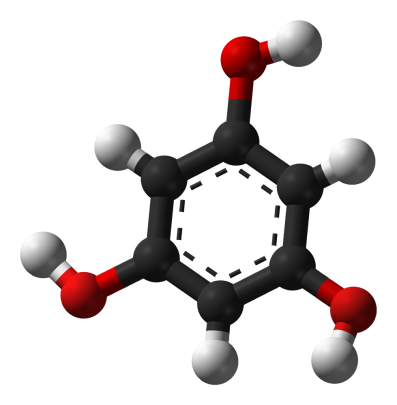 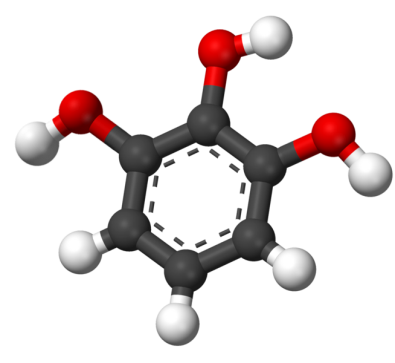 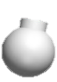 Pyrogallol
Floroglucinol
Hydroxyhydrochinon
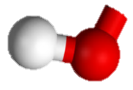 benzen-1,3,5-triol
benzen-1,2,4-triol
benzen-1,2,3-triol
vic -trihydroxybenzen
as -trihydroxybenzen
sym -trihydroxybenzen
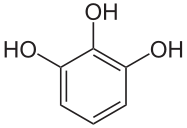 C6H3(OH)3
Benzetrioly
Pyrogallol
benzen-1,2,3-triol
vic -trihydroxybenzen
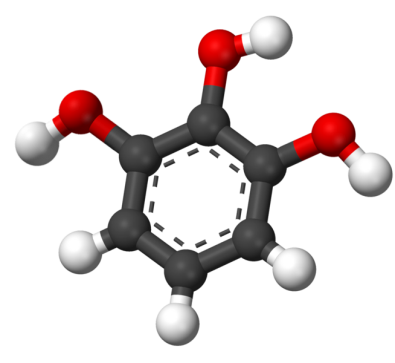 bílá krystalická látka, rozpustná ve vodě
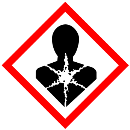 Obr.18
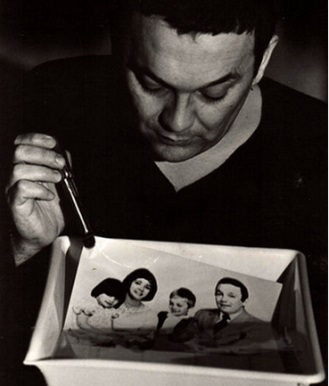 Obr.4
na vzduchu se zbarvuje do šedohnědé (O2)
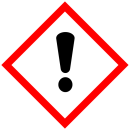 silné redukční činidlo
Obr.13
antiseptické vlastnosti, vstřebává se kůží - může měnit DNA
Použití
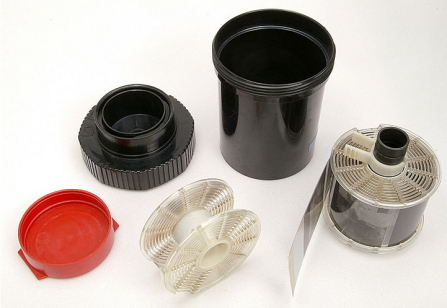 Obr.17
absorpce kyslíku u analýzy plynů
fotografické vývojky
barvení vlasů, barvení tkaných materiálů
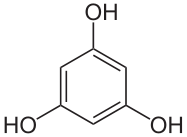 Benzetrioly
C6H3(OH)3
Floroglucinol
benzen-1,3,5-triol
sym -trihydroxybenzen
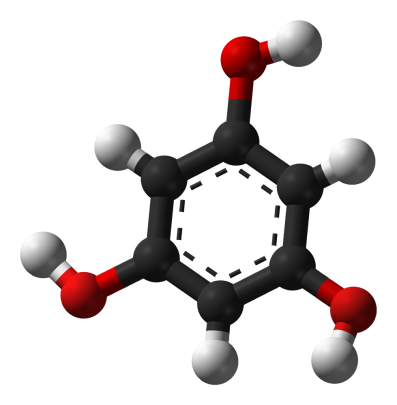 bílá krystalická látka, sublimuje
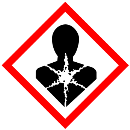 Obr.4
rozpouští se v alkoholu a éteru
chutná velmi sladce
Obr.19
nelze dosáhnout teploty varu - rozklad
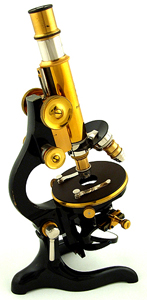 Použití
detekční činidlo pro lignin - červené zbarvení
detekční činidlo pentóz, pentozanů a aldehydů
při mikroskopování - odvápnění vzorků kostí
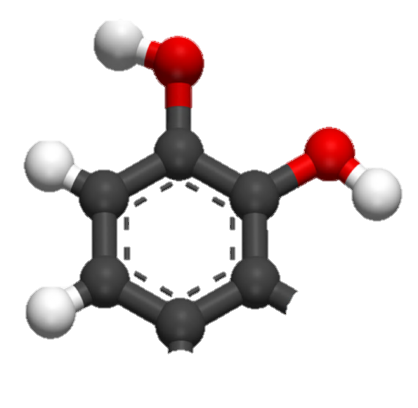 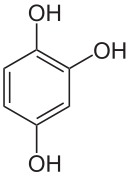 Benzetrioly
C6H3(OH)3
Hydroxyhydrochinon
benzen-1,2,4-triol
as -trihydroxybenzen
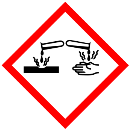 Obr.5
Obr.18
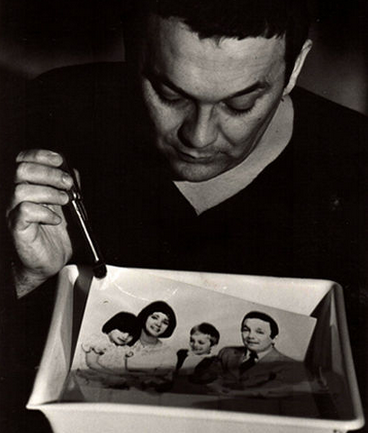 bílá krystalická látka
Obr.17
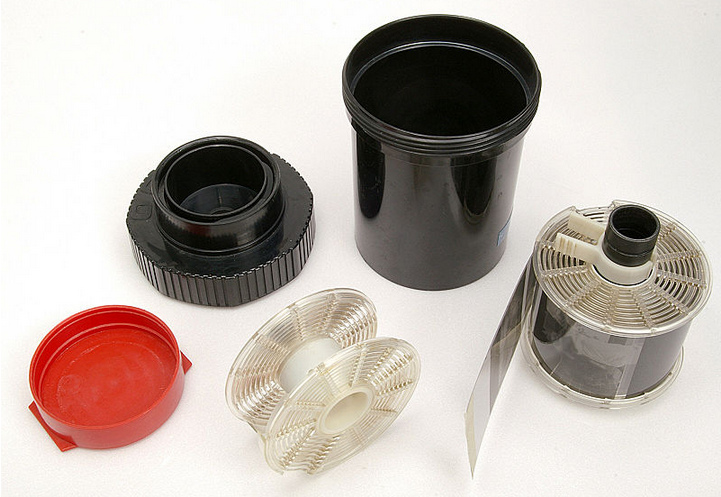 rozpustná ve vodě
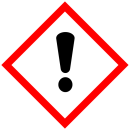 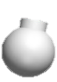 Obr.13
silné redukční činidlo
Použití
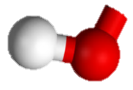 fotografické vývojky
Citace
Obr.1   WRIGHT, Joseph. Soubor: JosephWright-Alchemist.jpg - Wikimedia Commons [online]. [cit. 20.2.2013]. Dostupný na WWW: http://commons.wikimedia.org/wiki/File:JosephWright-Alchemist.jpg
Obr.2  ROSSER1954. Soubor: Dub marble hálky 1.JPG - Wikimedia Commons [online]. [cit. 3.4.2013]. Dostupný na WWW: http://commons.wikimedia.org/wiki/File:Oak_marble_galls_1.JPG
Obr.3  TORSTEN HENNING. Soubor:GHS-pictogram-skull.svg - Wikipedie [online]. [cit. 1.2.2013]. Dostupný na WWW: http://cs.wikipedia.org/wiki/Soubor:GHS-pictogram-skull.svg
Obr.4  TORSTEN HENNING. Soubor:GHS-pictogram-silhouete.svg - Wikipedie [online]. [cit. 1.2.2013]. Dostupný na WWW: http://cs.wikipedia.org/wiki/Soubor:GHS-pictogram-silhouete.svg
Obr.5  TORSTEN HENNING. Soubor:GHS-pictogram-acid.svg - Wikipedie [online]. [cit. 1.2.2013]. Dostupný na WWW: http://cs.wikipedia.org/wiki/Soubor:GHS-pictogram-rondflam.svg
Obr.6  W. OELEN. Soubor: Fenol 2 grams.jpg - Wikimedia Commons [online]. [cit. 4.4.2013]. Dostupný na WWW: http://commons.wikimedia.org/wiki/File:Phenol_2_grams.jpg
Obr.7  TOMMY.ZACEK. Soubor: Poleptání fenolem.jpg - Wikimedia Commons [online]. [cit. 4.4.2013]. Dostupný na WWW: http://commons.wikimedia.org/wiki/File:Polept%C3%A1n%C3%AD_fenolem.jpg
Obr.8  MARCUS33. Soubor: Acylpyrin.jpg - Wikimedia Commons [online]. [cit. 4.4.2013]. Dostupný na WWW: http://commons.wikimedia.org/wiki/File:Acylpyrin.jpg
Obr.9  HENNING, Torsten. Soubor:GHS-pictogram-flamme.svg - Wikipedie [online]. [cit. 1.2.2013]. Dostupný na WWW: http://cs.wikipedia.org/wiki/Soubor:GHS-pictogram-flamme.svg
Obr.10  TORSTEN HENNING. Soubor:GHS-pictogram-explos.svg - Wikipedie [online]. [cit. 1.2.2013]. Dostupný na WWW: http://cs.wikipedia.org/wiki/Soubor:GHS-pictogram-explos.svg
Obr.11  TUNHEIM, Alf Inge Myhre. Soubor: Corn Stover Tar from Pyrolysis by Microwave Heating.jpg - Wikimedia Commons [online]. [cit. 31.4.2013]. 
Dostupný na WWW: http://commons.wikimedia.org/wiki/File:Corn_Stover_Tar_from_Pyrolysis_by_Microwave_Heating.jpg
Obr.12  GENUINE500. Soubor: Lysol-products.jpg - Wikimedia Commons [online]. [cit. 31.4.2013]. Dostupný na WWW:  http://commons.wikimedia.org/wiki/File:Lysol-products.jpg
Citace
Obr.13  HENNING, Torsten. Soubor:GHS-pictogram-exclam.svg - Wikimedie [online]. [cit. 1.2.2013]. Dostupný na WWW: http://cs.wikipedia.org/wiki/Soubor:GHS-pictogram-exclam.svg
Obr.14  TORSTEN HENNING. Soubor:GHS-pictogram-pollu.svg - Wikipedie [online]. [cit. 1.2.2013]. Dostupný na WWW: http://cs.wikipedia.org/wiki/Soubor:GHS-pictogram-pollu.svg
Obr.15  EDITOR182. Soubor: Colgate bez alkoholu Mouthwash.jpg - Wikimedia Commons[online]. [cit. 31.4.2013]. Dostupný na WWW: http://commons.wikimedia.org/wiki/File:Colgate_Alcohol_Free_Mouthwash.jpg
Obr.16  W. OELEN. Soubor: hydrochinon crystal.jpg - Wikimedia Commons [online]. [cit. 31.4.2013]. Dostupný na WWW: http://commons.wikimedia.org/wiki/File:Hydroquinone_crystal.jpg
Obr.17  KNÄPPER, Rainer. Soubor: Kippentwicklungsdose.jpg - Wikimedia Commons [online]. [cit. 31.4.2013]. Dostupný na WWW: http://commons.wikimedia.org/wiki/File:Kippentwicklungsdose.jpg
Obr.18  GRANDMONT, Jean-Pol. Soubor: In de Donker kamer.jpg - Wikimedia Commons[online]. [cit. 31.4.2013]. Dostupný na WWW: http://commons.wikimedia.org/wiki/File:In_de_donker_kamer.jpg
Obr.19  DR. MAPPES, Timo. Soubor: 117298 Leitz frei.jpg - Wikimedia Commons [online]. [cit. 31.4.2013]. Dostupný na WWW: http://commons.wikimedia.org/wiki/File:Leitz_117298_frei.jpg
Literatura
Honza, J.; Mareček, A.     Chemie pro čtyřletá gymnázia (3.díl). Brno: DaTaPrint, 2000;ISBN 80-7182-057-1
Pacák, J.                             Chemie pro 2. ročník gymnázií. Praha: SPN, 1985
Kotlík B., Růžičková K.    Chemie I. v kostce pro střední školy, Fragment 2002, ISBN: 80-7200-337-2
Vacík J. a kolektiv              Přehled středoškolské chemie, SPN 1995, ISBN: 80-85937-08-5